GoetheschuleGrundschule mit Eingangsstufe
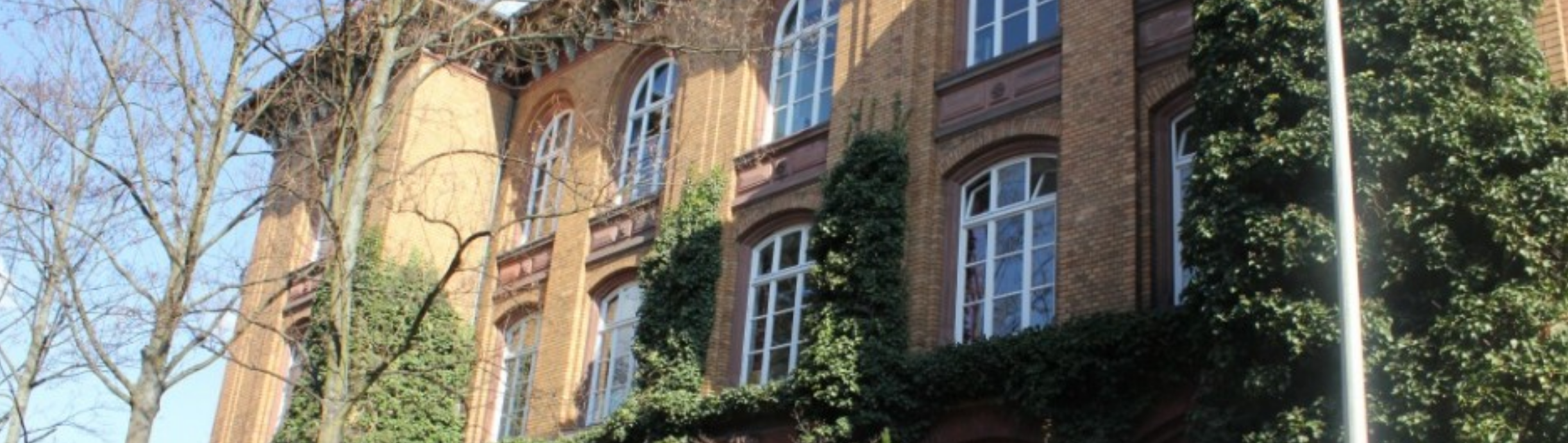 Info-Elternabend zur Schulanmeldung Eingangsstufe 19/20
Eckdaten
Goetheschule seit 40 Jahren Grundschule mit Eingangsstufe
3-4 zügig mit je 2 E1/E2-Klassen
Ca. 380 Kinder
27 Kolleg(inn)en 
21 Lehrkräfte
3 Sozialpädagogen
3 Beratungslehrer
Schulsozialarbeit, Vertretungslehrer, Lesepaten,…
Betreuungsangebot vom SKA
Besonderheiten der Goetheschule
Unter anderem…
Großgruppenraum und Turnhalle
Lesende Grundschule (Vorlesestunden, Lesewoche, Bücherei, Lesepaten, Bücherkoffer…)
Monatsrituale mit Monatslied und Motto des Monats
Streitschlichter
Forscherwerkstatt ab Klasse 1
AG-Angebot ab Klasse 2
Eingangsstufe
Die Eingangsstufe
Einschulung mit 5 Jahren (Stichtag ist 30.06.)
2 Jahre Eingangsstufe ersetzen das 1. Schuljahr
Nach 2 Jahren Eingangsstufe gemeinsamer Wechsel mit der Klassenlehrerin in Klasse 2
Stundenweise Doppelbesetzung mit Sozialpädagogen
Arbeit auch in Kleingruppen
viele Spielphasen (Klassenraum, Außengelände, Großgruppenraum,…)
Tagesablauf der E1
Vorteile der Eingangsstufe
Gleitender Übergang von Kiga in Schule
Zeit zum 
Eingewöhnen in die Großgruppe 
Kennenlernen von Ritualen
Erlernen von Regeln
Spielphasen stärken die sozialen Kompetenzen
Lernpensum der 1. Klasse auf zwei Jahre verteilt
Umfassender Blick aufs Kind durch Team (LK und SozPäd)
Das 2. Jahr Eingangsstufe
Schon in der E1 werden Lerninhalte der 1. Klasse eingeführt
In der E2 gilt die reguläre Stundentafel (6 Std D, 5 Std M, 2 Std SU,…)
Doppelbesetzung bleibt noch für einige Stunden
Termine
04. & 05. April 2019:	Schulanmeldung E1 20/21

23. März 2020:	Kennenlerntag 

April/Mai 2020:	Schulärtzliche Untersuchung

Wünschenswert:	Rücktritts-Rückmeldung		bis Ostern 2020

Sommer 2020:	Schnupperstunden mit KiGa
Vielen Dank fürs Zuhören!